Android iPhone
スマートフォン初心者編
アプリの追加の仕方
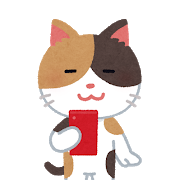 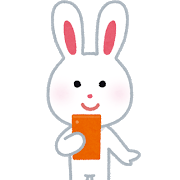 アプリの追加の仕方
１．Android
1-A Playストアからインストール ……………  Ｐ4
1-Ｂ アプリの名前から探してインストール ……  Ｐ5
1-Ｃ カテゴリーから探してインストール ………  Ｐ6


２．iPhone
２-Ａ App Storeからインストール ……………  Ｐ8
２-Ｂ アプリの名前から探してインストール ……  Ｐ9
２-Ｃ カテゴリーから探してインストール …… Ｐ11
目　次
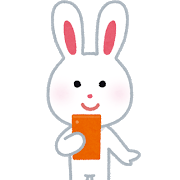 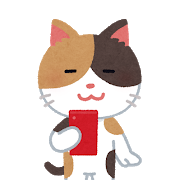 １
Androidの場合
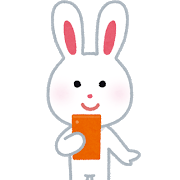 アプリの追加の仕方Playストアからインストール
1-A
Playストアからアプリをインストールしましょう。
❶
ホーム画面で｢Playストア｣をタップして下さい
Playストアからは色々なソフトが入手でき、ここから入手できるアプリは全てGoogle社の認証を得ていますので 安全が保証されています。なお有料と無料のアプリがありますので注意して下さい。
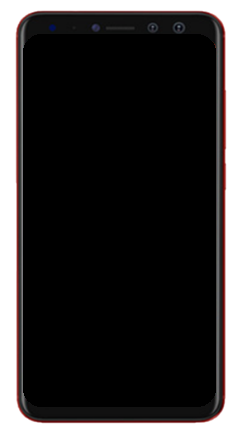 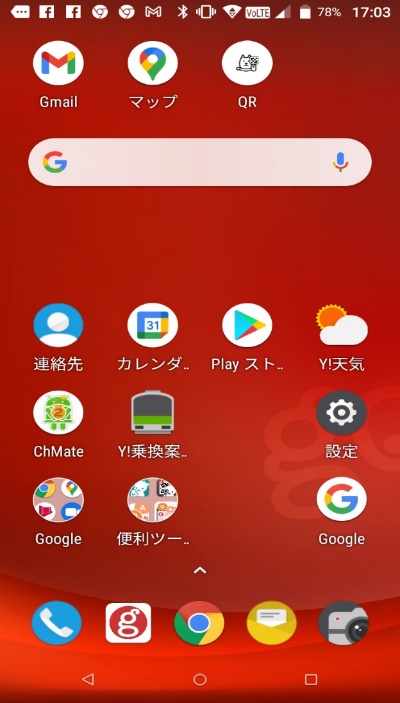 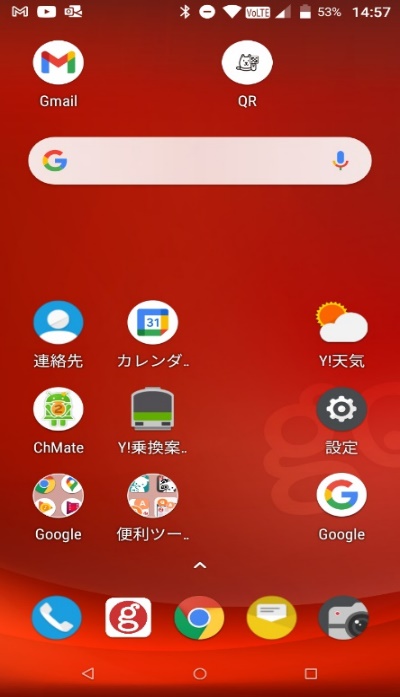 ❶
POWERD
By Android
アプリの追加の仕方アプリの名前から探してインストール
1-B
インストールしたいアプリの名前が分かっている場合
❷
❸
❹
❺
検索ボックスに
｢マイナポイント｣
と入力
検索の結果が表示
されたら目的の
アプリをタップ
｢インストール｣
をタップ
インストールが完了
したら｢開始｣をタップするとアプリが起動
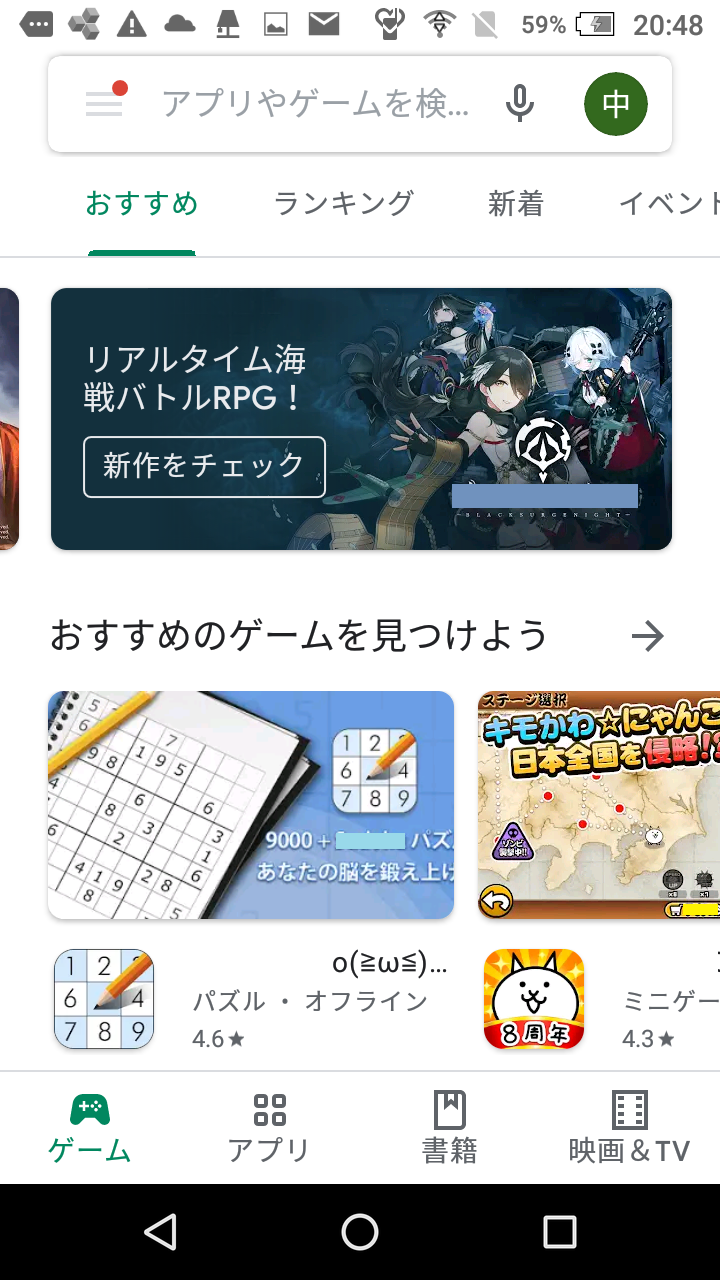 ●❷
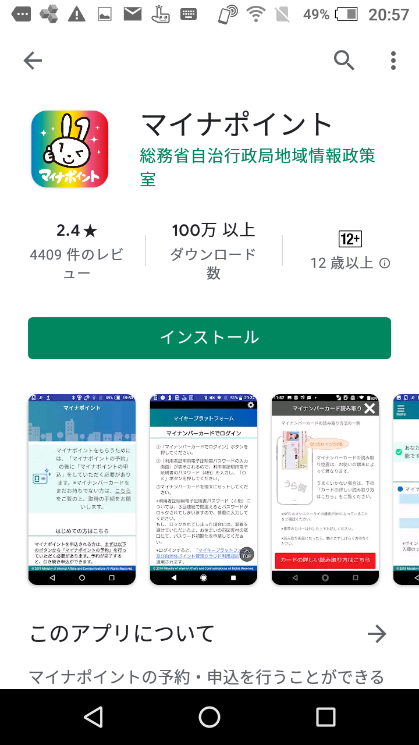 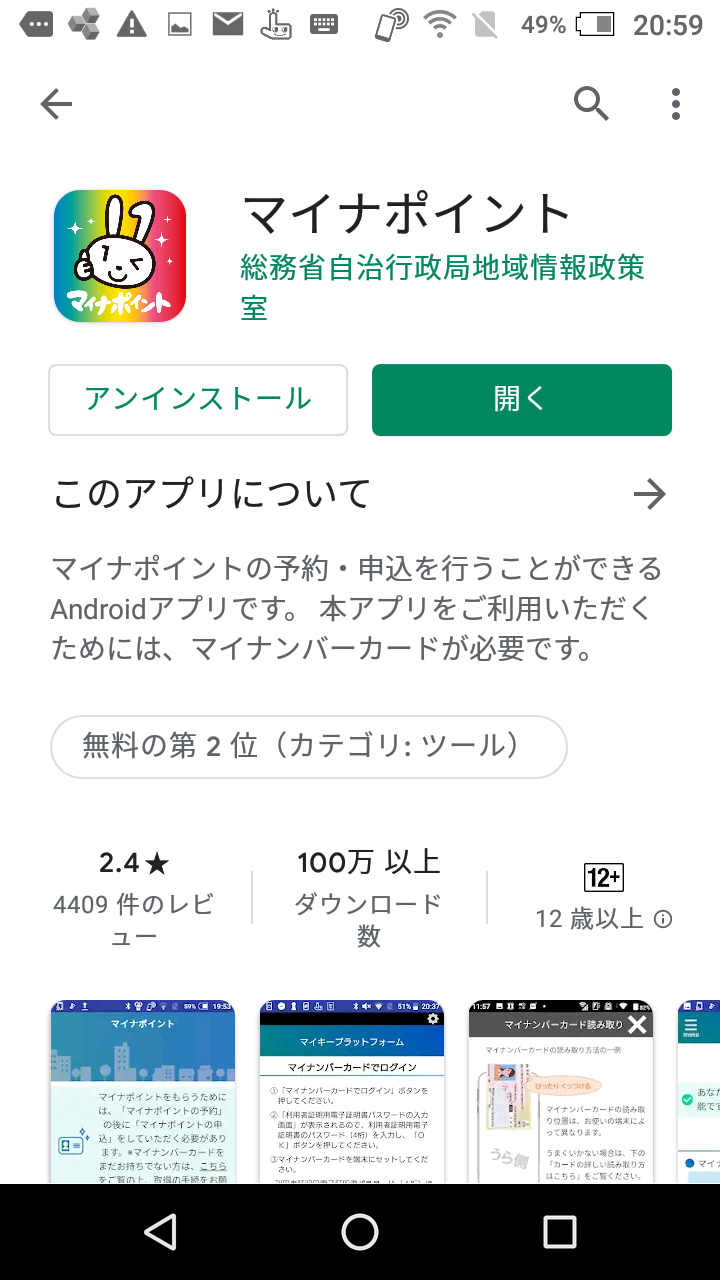 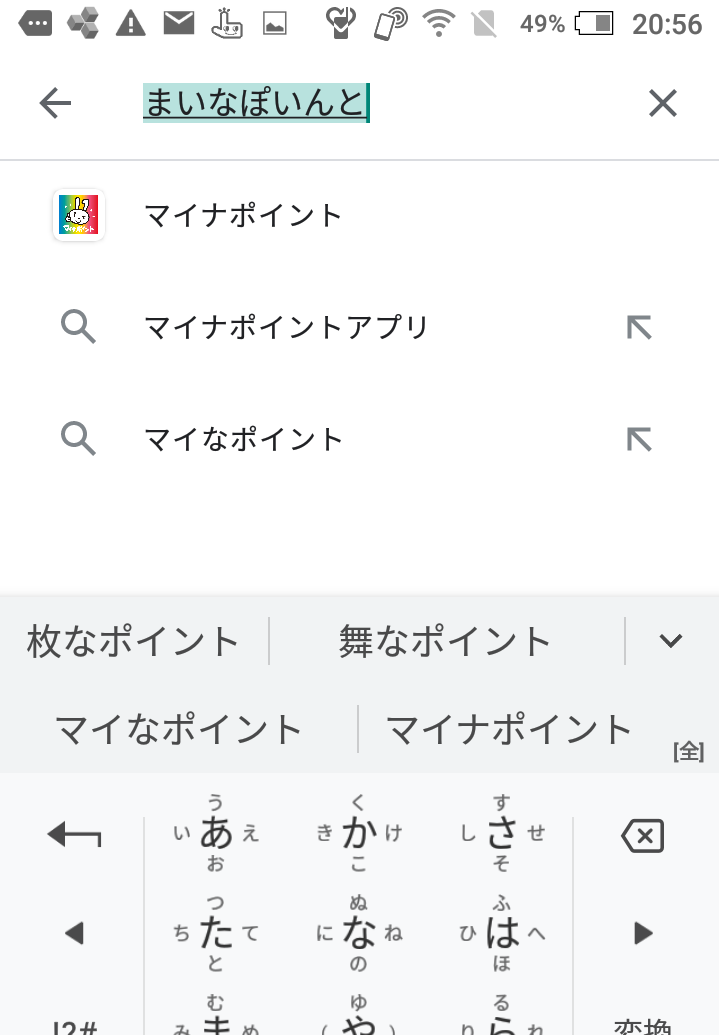 ●❺
❸
●❹
アプリの追加の仕方カテゴリーから探してインストール
1-C
カテゴリーから探してみる。
❶
❸
❹
❺
｢アプリ｣をタップ
カテゴリーの画面が表示されたら｢ツール｣をタップ
目的の｢マイナポ
イント｣アプリを
タップ
｢インストール｣をタップ
してインストール開始
❷
｢カテゴリー｣をタップ
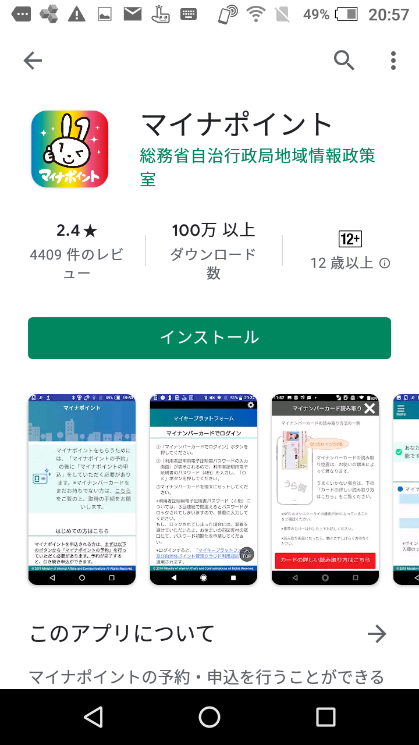 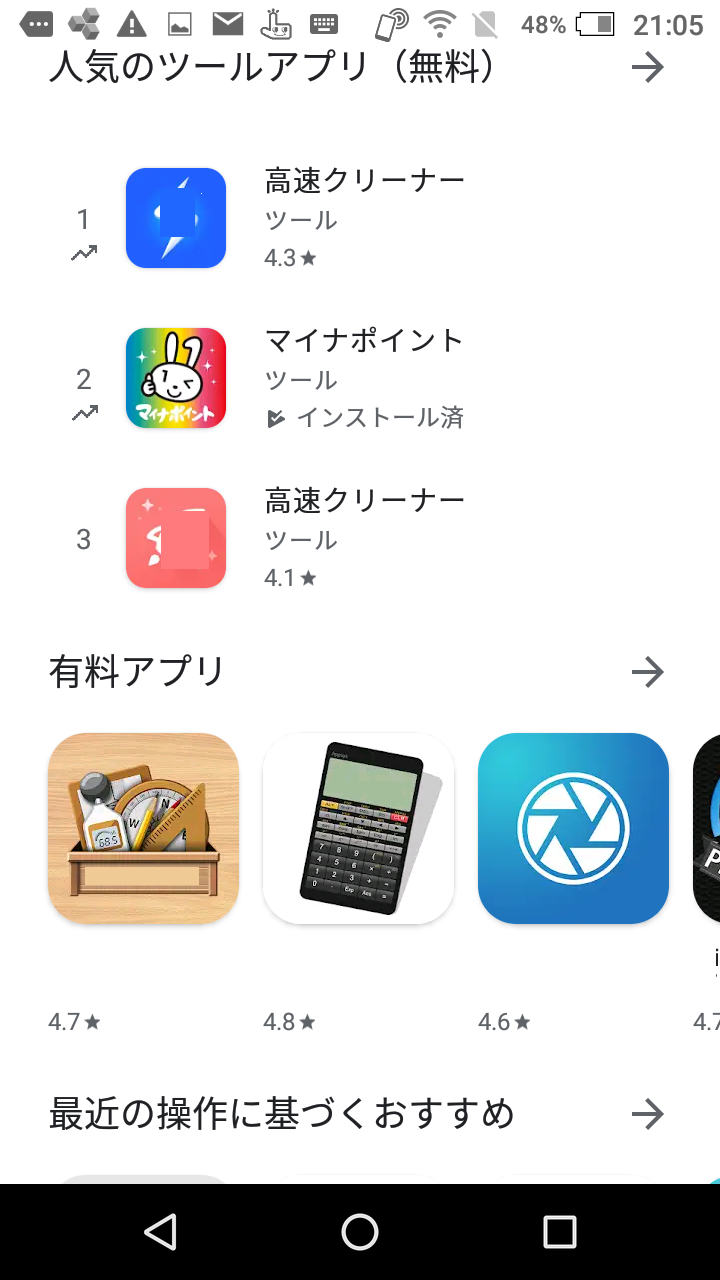 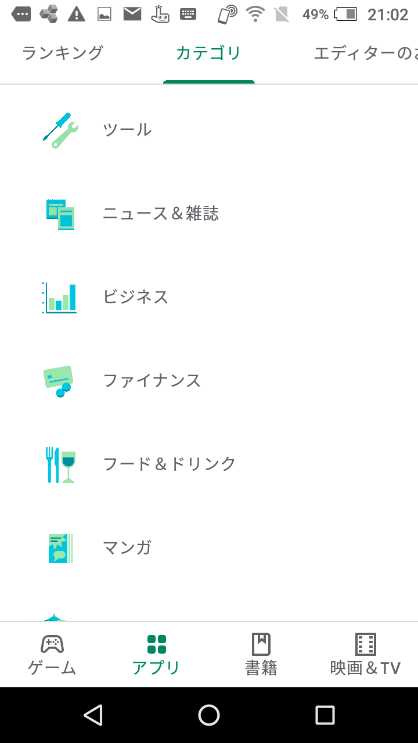 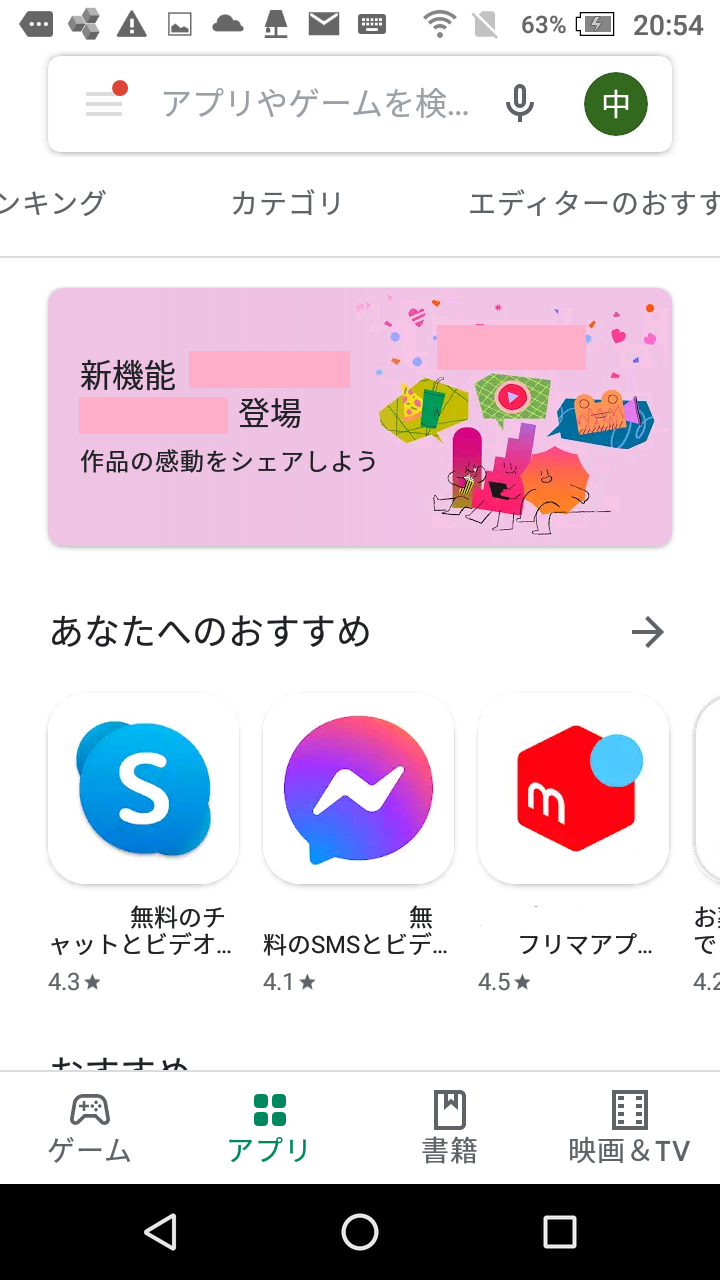 ❷
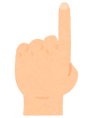 ●❸
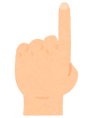 ●❹
●➎
●❶
以降は前ページと同じです
２
iPhoneの場合
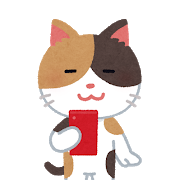 アプリの追加の仕方App Storeからインストール
2-A
App Storeからアプリをインストールしましょう。
❶
ホーム画面で｢App Store｣
をタップ
App Store(アップストア)は色々なソフトが入手でき、ここにあるアプリは全てAppleの認証を得ていますので安全性が保証されています。なお有料と無料のアプリがありますので注意して下さい。
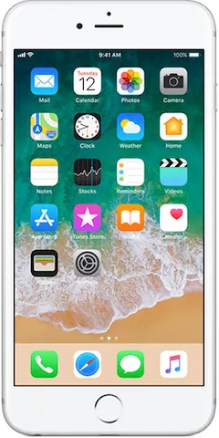 ●❶
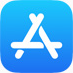 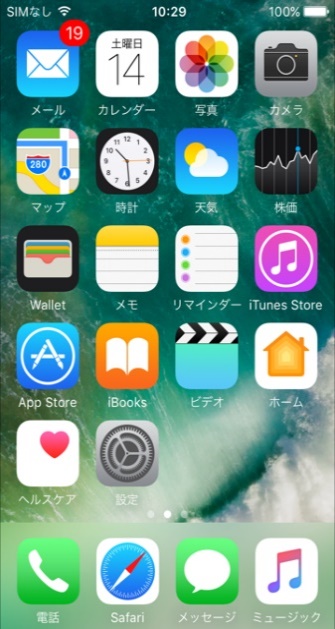 アプリの追加の仕方アプリの名前から探してインストール
2-B
インストールしたいアプリの名前が分かっている場合
❷
❸
❺
❼
｢検索｣を タップ
検索ボックスに｢マイナ
ポイント｣と入力
｢入手｣を タップ
インストールを完了して｢開く｣をタップするとアプリが起動
❻
｢インストール｣
をタップ
❹
検索結果が表示後に
目的アプリをタップ
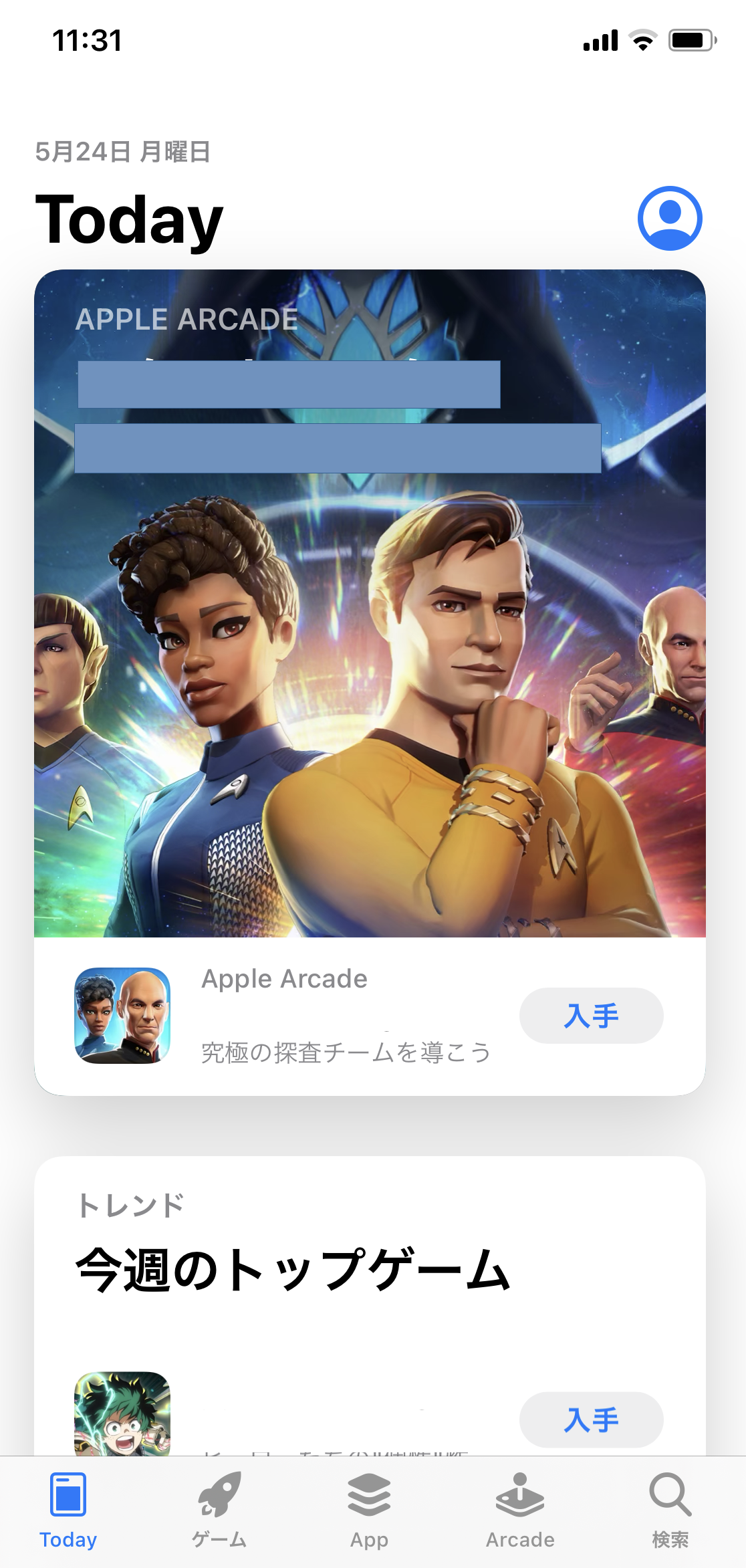 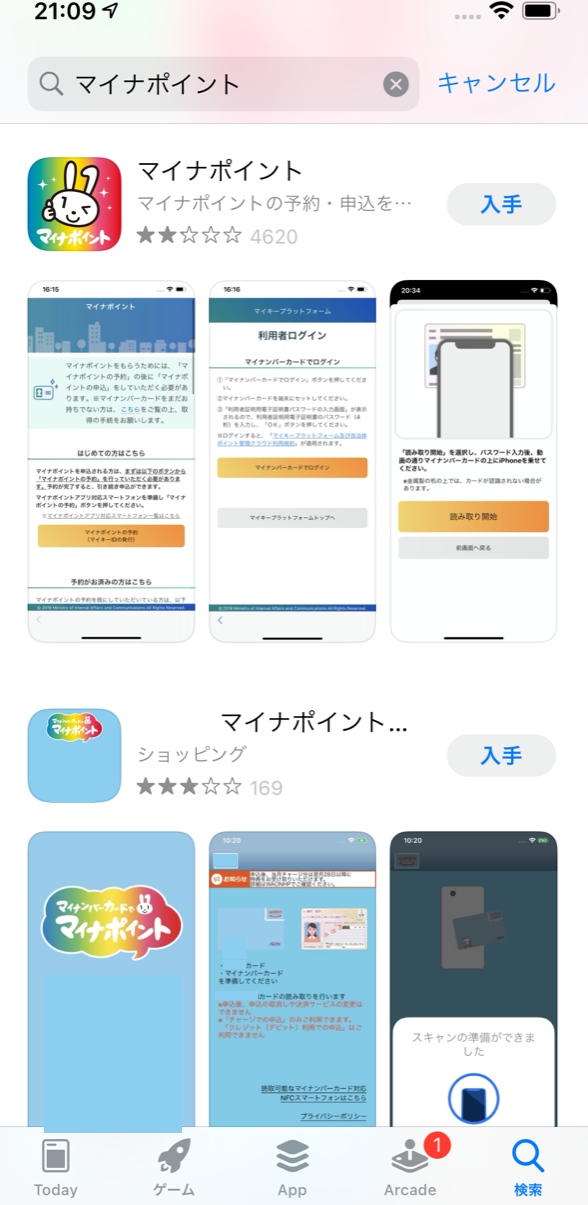 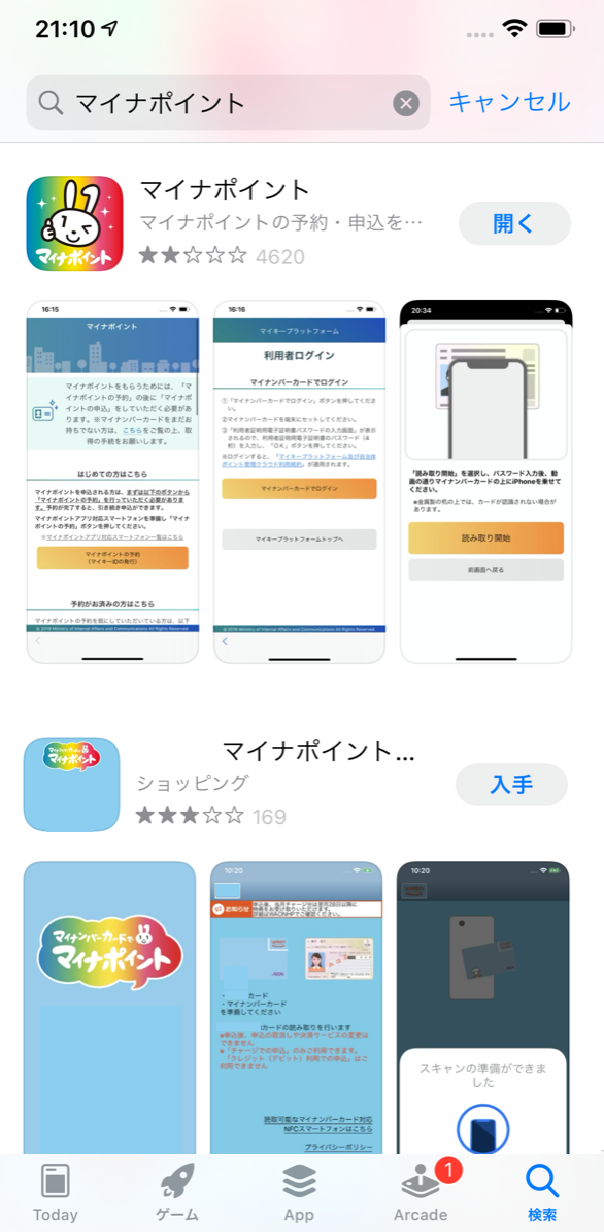 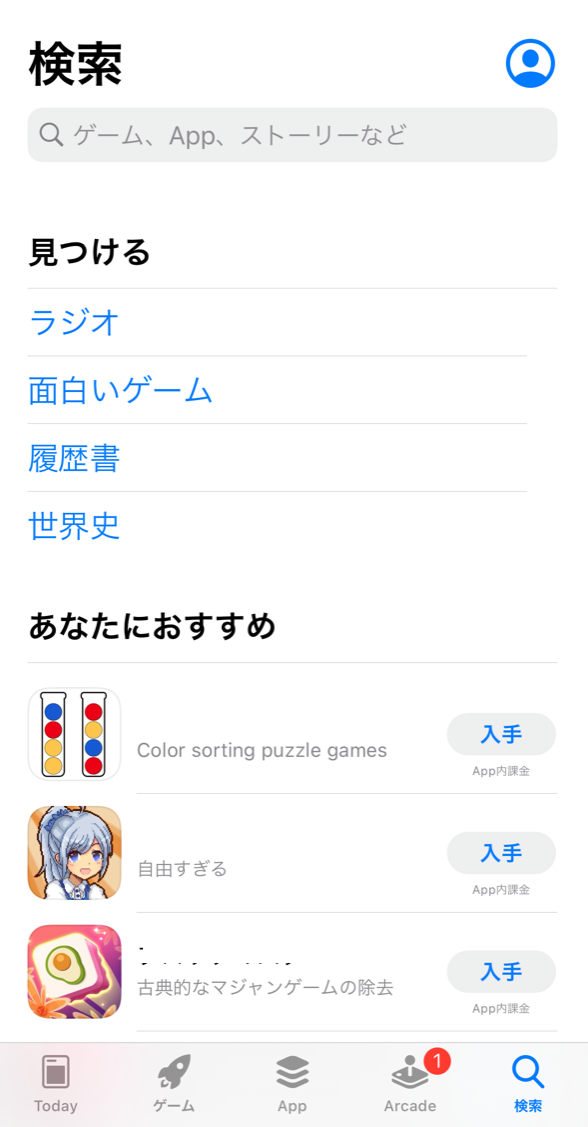 ●❸
●❼
●❺
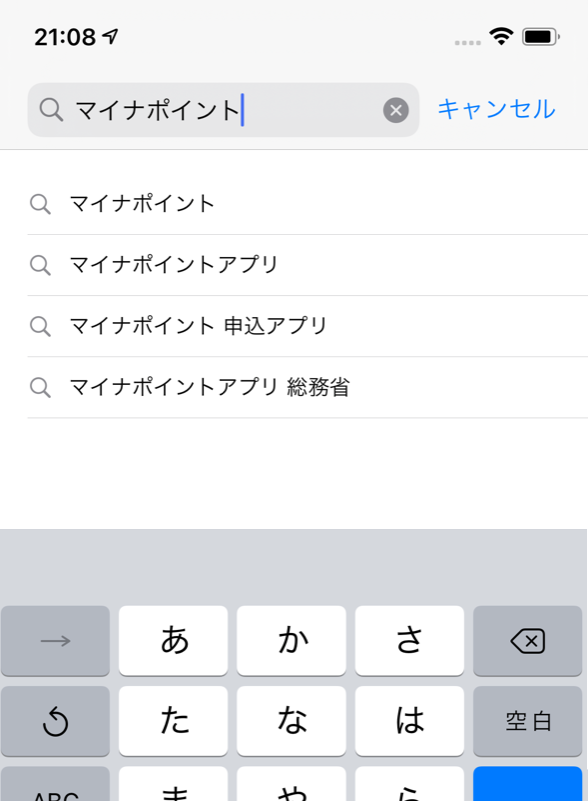 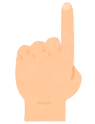 ●❹
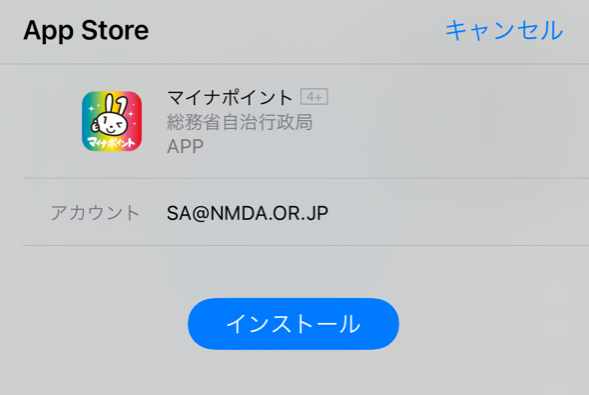 ●❻
●❷
アプリの追加の仕方アプリの名前から探してインストール
2-B
もしインストールの途中でこんなメッセージが出たら･･･
❶
❷
Apple IDのパスワード
を入力して｢サインイン｣
をタップ
｢保存｣を タップ
❻の画面
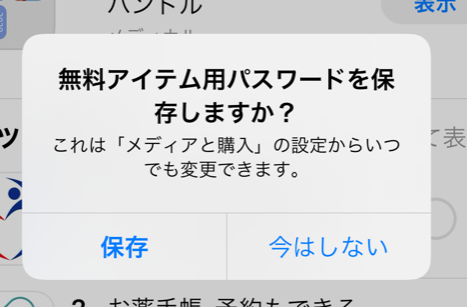 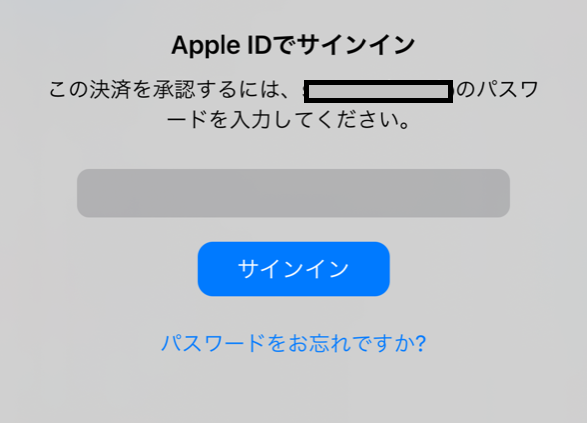 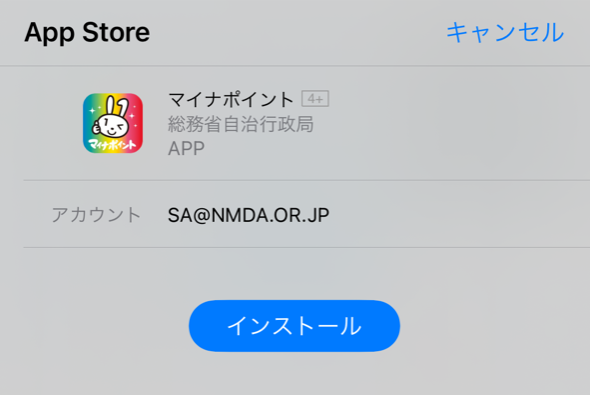 ●❷
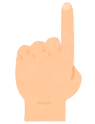 次回からは何かのアプリをインストール
してもパスワードの入力は要求されません
｢Apple ID｣ ＝ ｢iCloudメールのアドレス｣なので
｢Apple ID｣のパスワードは｢iCloudメール｣のパスワードと同じです
アプリの追加の仕方カテゴリーから探してインストール
2-C
カテゴリーから探してみる。
❶
❷
❸
❹
｢カテゴリ｣を
タップしたあとに
｢App｣をタップ
Appの中から｢トップカテゴリ｣の右にある｢すべて表示｣をタップ
カテゴリのなかで｢ビジネス｣をタップします
目的アプリを見つけたら右にある｢入手｣をタップ
❺
｢インストール｣を完了後
｢開始｣をタップ
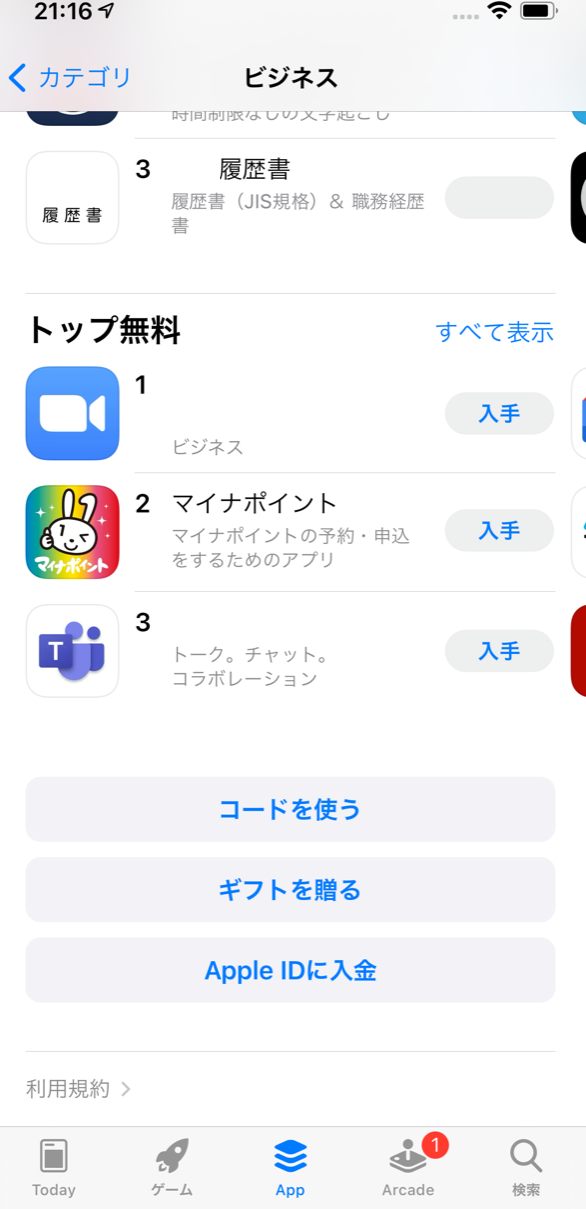 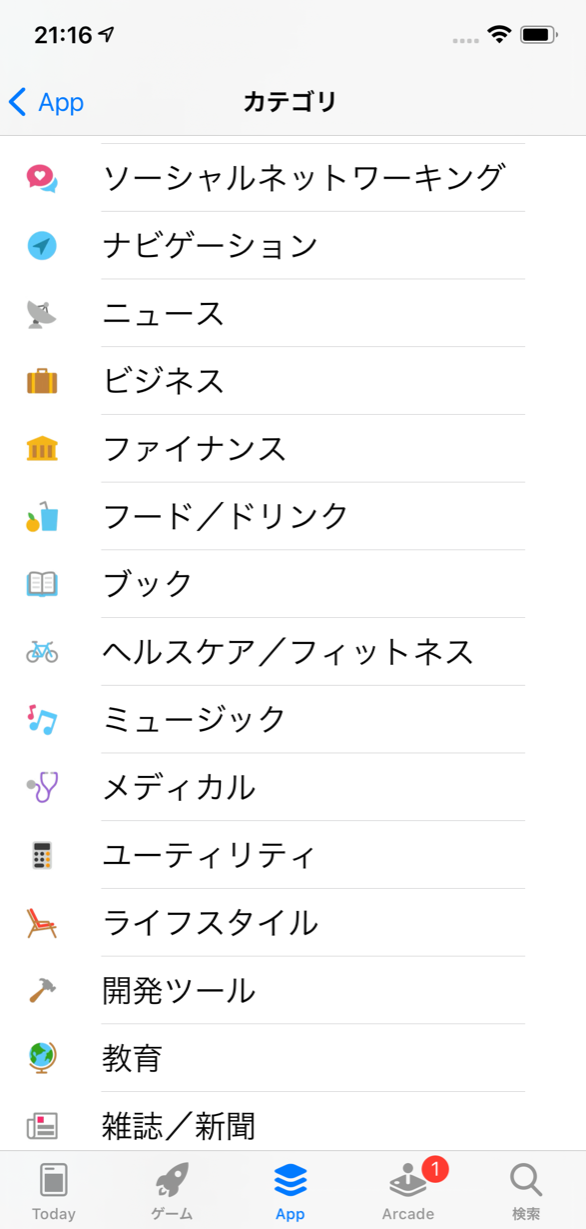 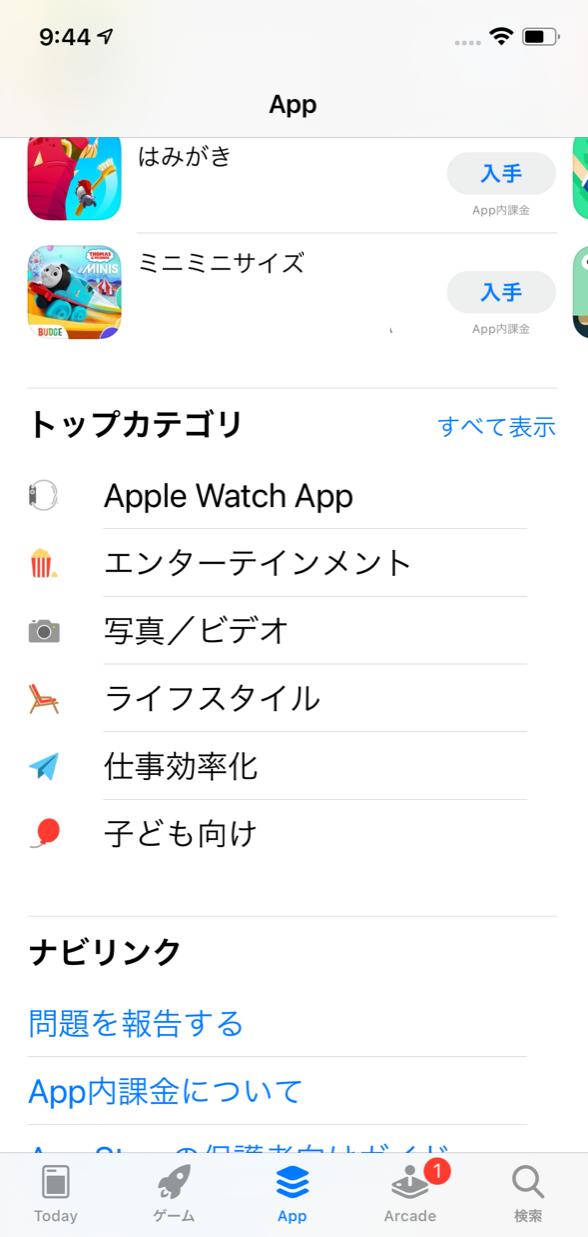 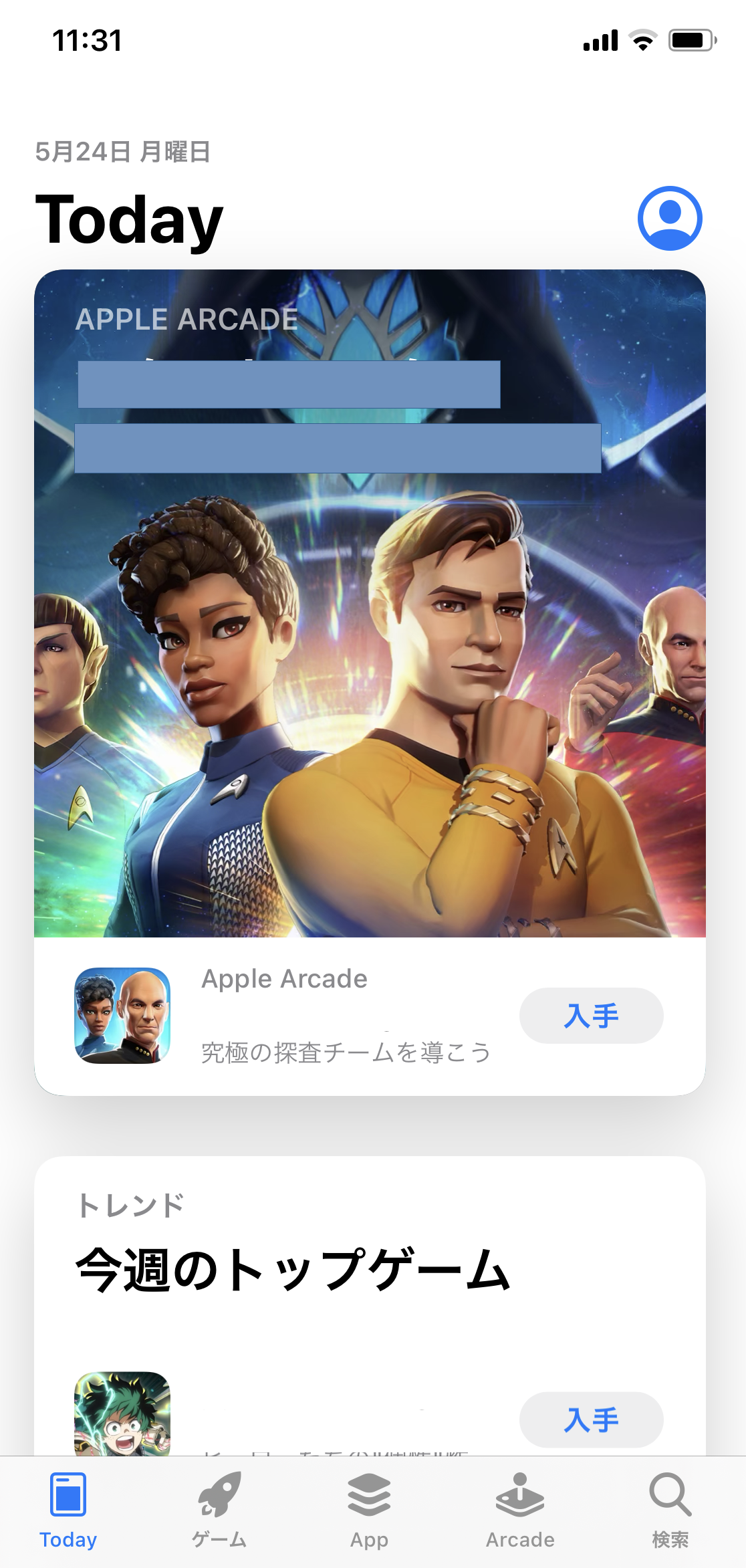 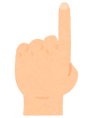 ●❹
●❷
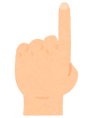 ●❸
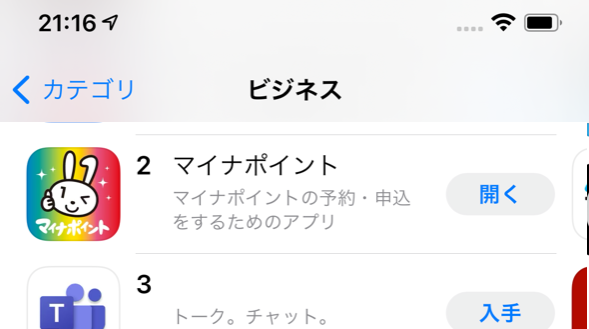 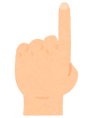 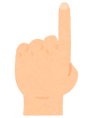 スクロール
●❺
●❶